Payphone
Maroon 5
Mickey      PJ     Adam  James   Jesse  Matt      Sam
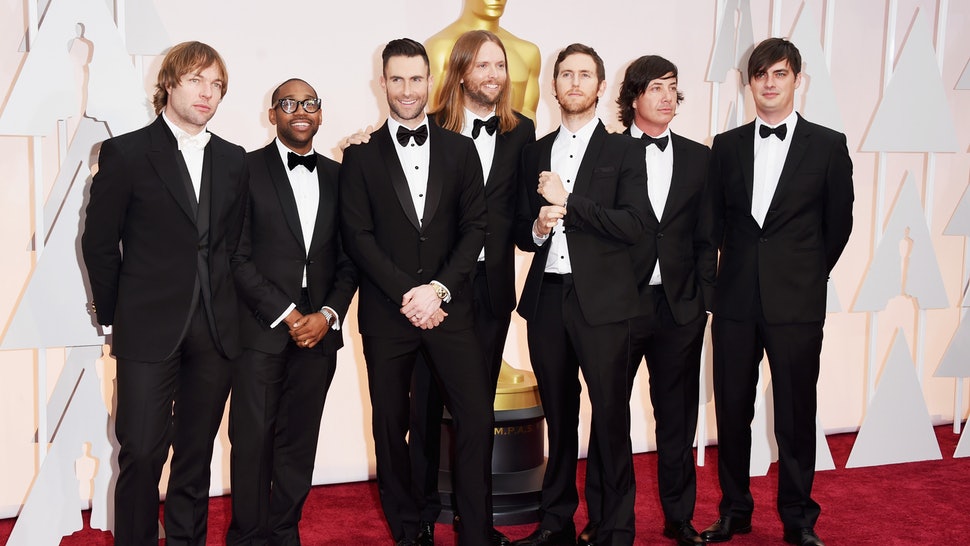 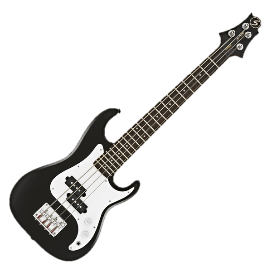 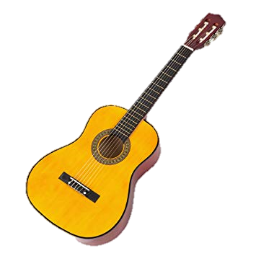 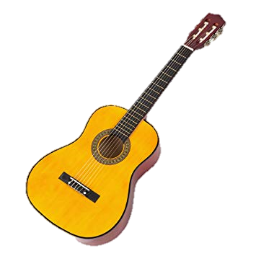 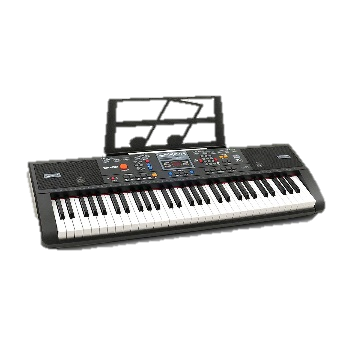 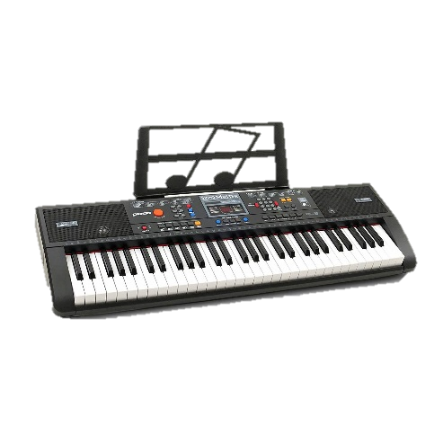 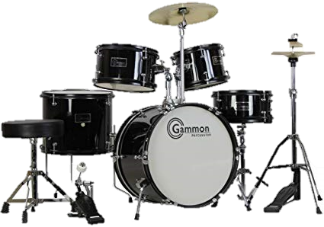 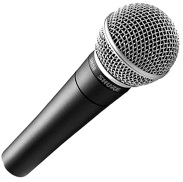 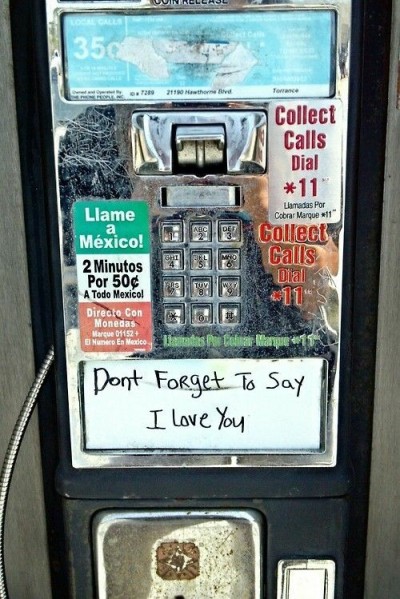 I'm at a payphone trying to call home 
All of my change I spent on you 
Where have the times gone, 
baby it's all wrong 
Where are the plans we made for two?
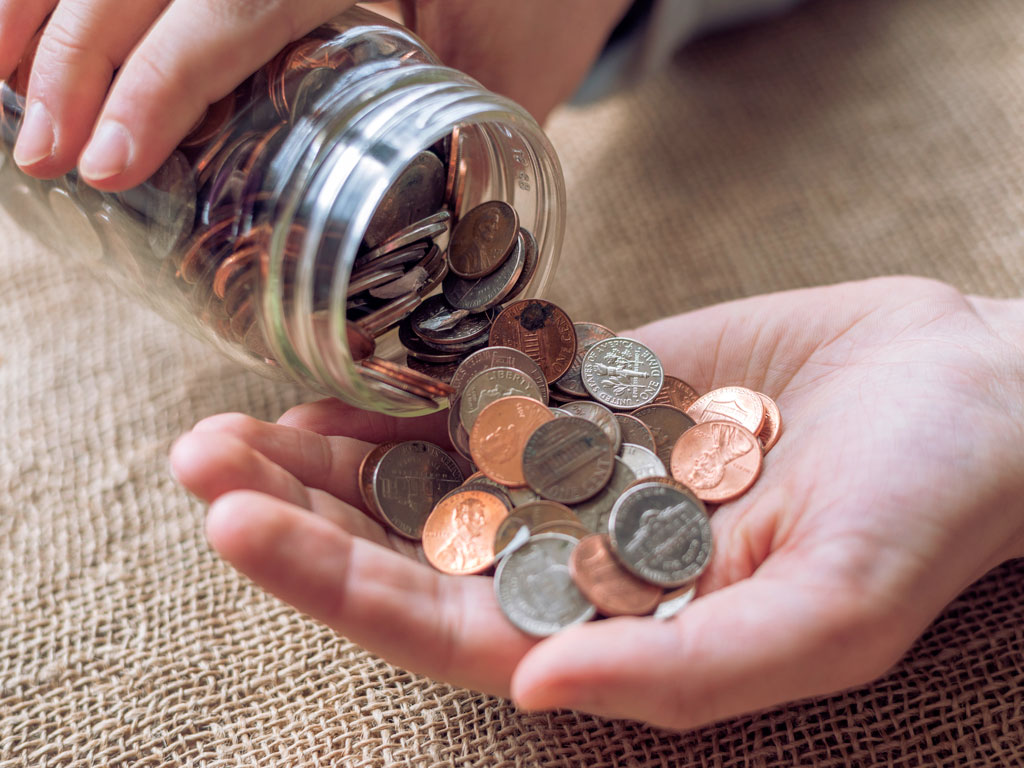 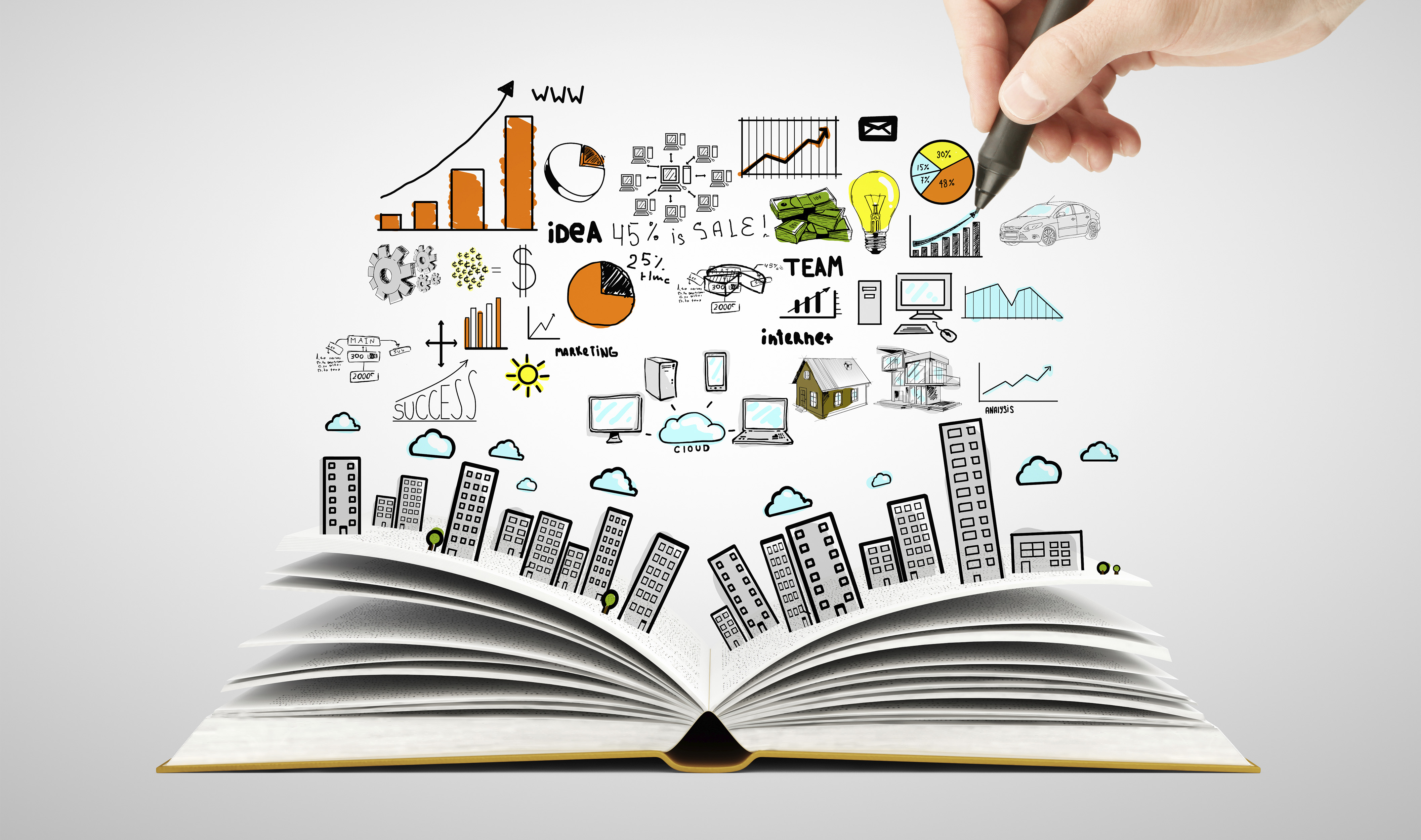 [Verse 1]
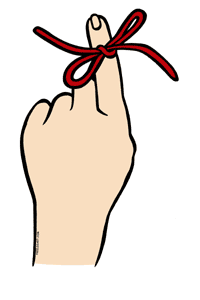 Yeah, I, I know it's hard to remember, 
The people we used to be... 
It's even harder to picture, 
That you're not here next to _____________.
me
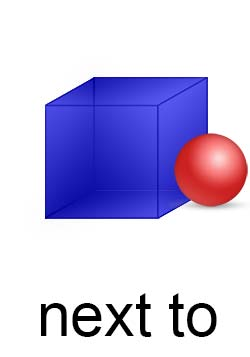 make
You say it's ________ late to ________ it, 
But is it too ________ to ________? 
And in our ________ that you wasted
too
late
try
time
[Pre-chorus]
All of our bridges burned _____________ 
I've wasted my _____________, 
You turned out the _____________ 
Now I'm paralyzed,
down
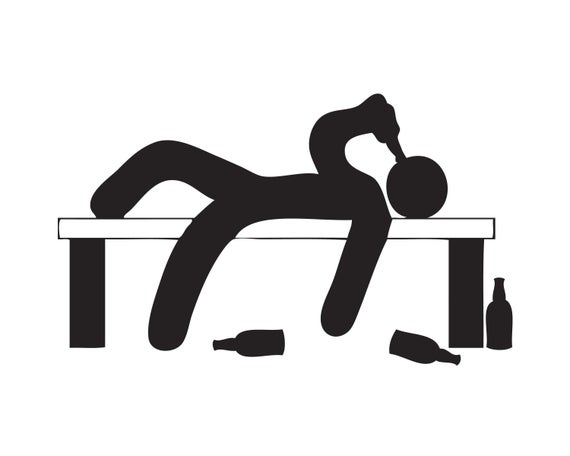 nights
lights
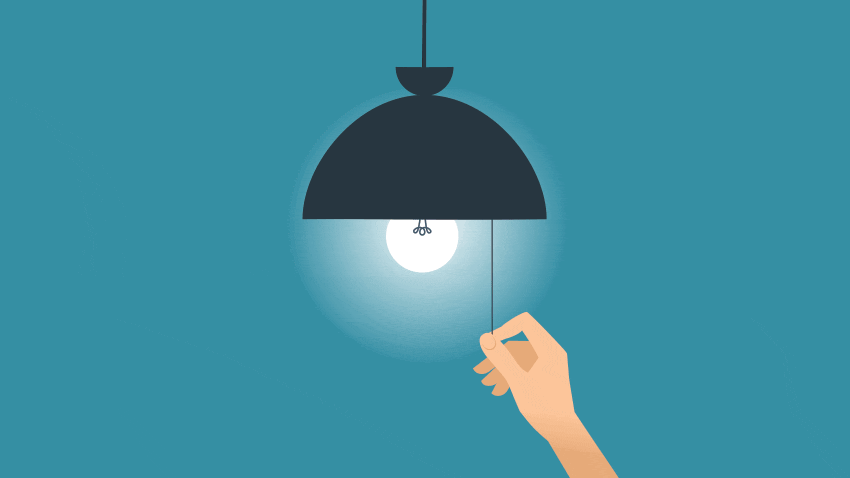 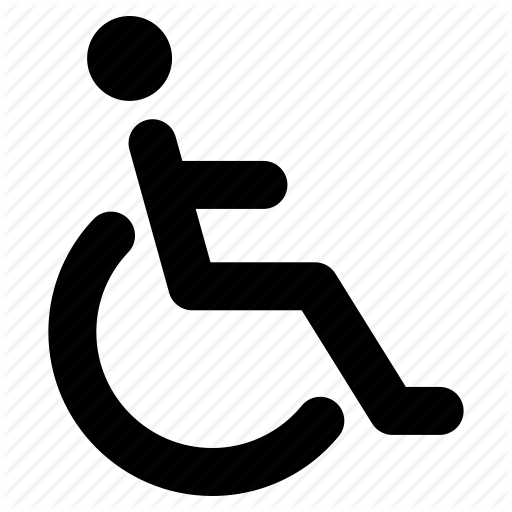 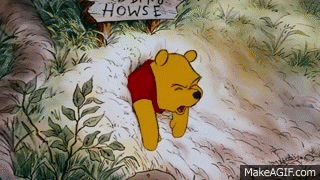 Still stuck in _____________ time, 
When we called it _____________, 
But even the _____________ sets in paradise
that
love
sun
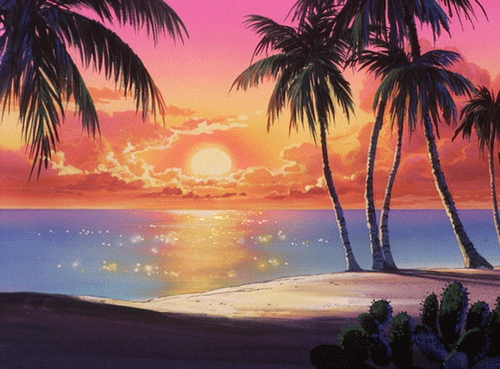 [Chorus]
I'm at a _______________ trying to call __________ 
All of my ____________ I spent on _____________ 
Where have the times gone, 
_____________ it's all wrong
Where are the _____________ we made for two?
home
payphone
you
change
baby
plans
_____________ happy ever after did exist, 
I would still be holding you _____________ this 
All those fairy tales are full of it 
One more stupid _____________ song, I'll be sick.
If
like
love
[Verse 2]
Oh, you turned your back on tomorrow 
'Cause you forgot yesterday. 
I gave you my love to borrow, 
But you just _____________ it away.
gave
You can't expect me to be _____________, 
I don't expect you to _____________
I know I've said it before,
fine
care
[Pre-chorus]
All of our bridges burned _____________ 
I've wasted my _____________, 
You turned out the _____________ 
Now I'm paralyzed,
down
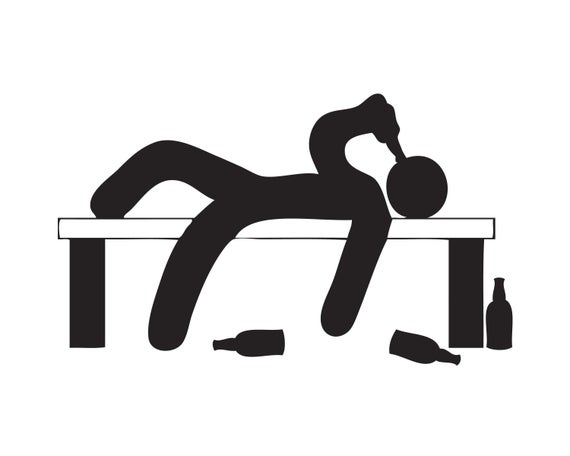 nights
lights
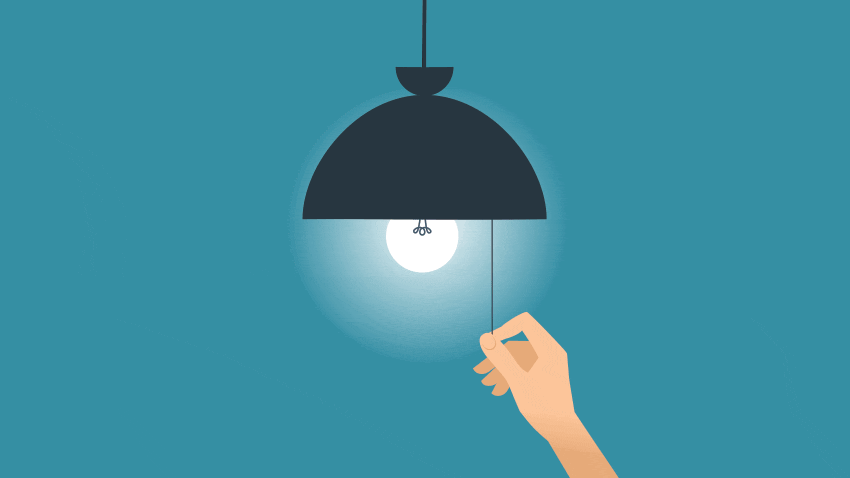 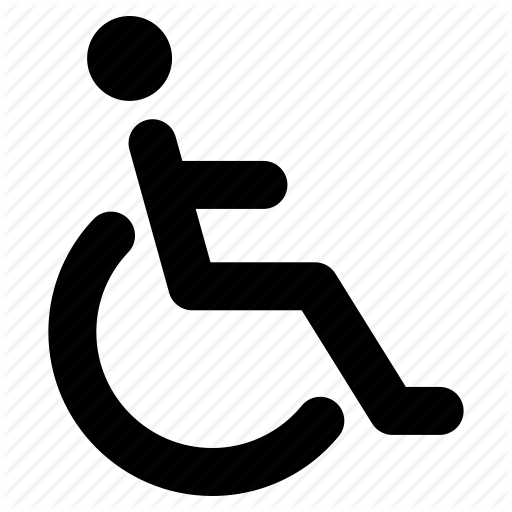 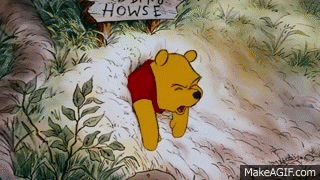 Still stuck in _____________ time, 
When we called it _____________, 
But even the _____________ sets in paradise
that
love
sun
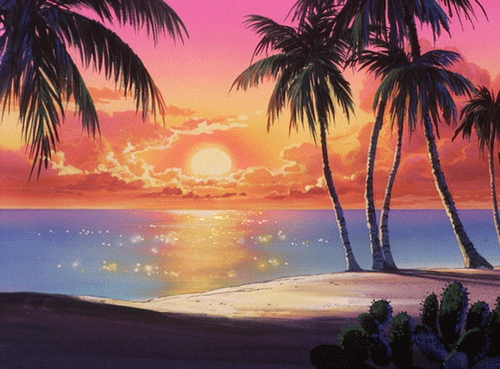 [Chorus]
I'm at a _______________ trying to call __________ 
All of my ____________ I spent on _____________ 
Where have the times gone, 
_____________ it's all wrong
Where are the _____________ we made for two?
home
payphone
you
change
baby
plans
_____________ happy ever after did exist, 
I would still be holding you _____________ this 
All those fairy tales are full of it 
One more stupid _____________ song, I'll be sick.
If
like
love
Oh, yeah yeah 
Now baby don’t hang _____________ 
So I can tell you what you _____________ to know
Baby I’m begging you just please don’t go
So I can tell you what you need to know
up
need